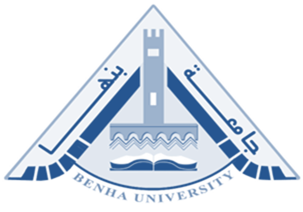 كلية الآداب
مقرر البلاغة العربية
إعداد: د.محمد عبد الله محمد
قسم اللغة العربية
1
د.محمد عبد الله محمد
البلاغة العربية
الخبر
2
د.محمد عبد الله محمد
البلاغة العربية
الخبر والإنشاء
3
د.محمد عبد الله محمد
البلاغة العربية
الحكم الموجود في الكلام ثلاثة أقسام :
4
د.محمد عبد الله محمد
البلاغة العربية
أغراض الخبر وأساليبه
للخبر غرضان وفق مقتضى الظاهر ، وهما :
5
د.محمد عبد الله محمد
البلاغة العربية
للخبر غرضان وفق مقتضى الظاهر ، وهما :
أ ـ فائدة الخبر:
هو إفادة المخاطب الحكم الذي تضمنته الجملة أو الكلام ... وهو الأصل في أي خبر يقدمه المتكلم للمخاطب.
 ب ـ لازم الفائدة:
هو إفادة المخاطب أن المتكلم عالم بالحكم؛ ولهذا فلا يقدم معرفة أو علماً يذكر للمخاطب... فضلاً عن جماليته المتضائلة، مما يدعو إلى إهماله أحيانًا.
6
د.محمد عبد الله محمد
البلاغة العربية
ثانياً ـ الأغراض بخلاف مقتضى الظاهر:
7
د.محمد عبد الله محمد
البلاغة العربية
 الأمر :
قال تعالى: «والوالداتُ يُرضِعْنَ أَولادَهُنَّ حَوْلين كاملين لمَنْ أَراد أَنْ يُتمَّ الرَّضَاعة» (البقرة 233). والمقصود ( لترضع الوالدات أولادهن حولين كاملين...) وهذا يدل على أن الكلام لم يخرج بخلاف مقتضى الظاهر... وكذلك قوله تعالى: «والمطلقاتُ يتربَّصْنَ بأنفسهنَّ ثلاثةَ قُروء» (البقرة  228)؛ أي ( فليتربَّصن ) . قال الزمخشري : " وإخراج الأمر في صورة الخبر تأكيد للأمر وإشعار بأنه مما يجب أن يتلقى بالمسارعة إلى امتثاله، فكأنهن امتثلن الأمر بالتربص، فهو يُخبر عنه موجوداً. ونحوه قولهم في الدعاء: (رحمك الله)؛ أخرج في صورة الخبر ثقة بالاستجابة كأنما وجدت الرحمة عنها؛ وبناؤه على المبتدأ مما زاده أيضاً فَضْلُ تأكيدٍ.
8
د.محمد عبد الله محمد
البلاغة العربية
أضربُ الخبرِ
9
د.محمد عبد الله محمد
البلاغة العربية
أضربُ الخبرِ
أولاً:أنْ يكونَ المخاطبُ خاليَ الذهنِ من الخبرِ، غيرَ مترددٍ فيه . ولا منكرٍ له :
وفي هذه الحالِ لا يؤكدُ له الكلام ُ، لعدم الحاجةِ إلى التوكيد نحو قوله تعالى : « الْمَالُ وَالْبَنُونَ زِينَةُ الْحَيَاةِ الدُّنْيَا».
ثانياً :أنْ يكونَ المخاطبُ متردداً في الخبر ِ، طالباً الوصولَ لمعرفتهِ ، والوقوفَ على حقيقته :
وفي هذه الحالِ يستحسنُ تأكيدُ الكلامِ المُلقَى إليه تقويةً للحُكم ، ليتمكَّنَ من نفسهِ ، ويطرحَ الخلافَ وراء ظهرهِ ، نحو : إنَّ الأميرَ منتصرٌ .
ثالثاً : أنْ يكونَ المخاطَبُ منكراً للخبرِ الذي يرادُ إلقاؤهُ إليه، معتقداً خلافَهُ :
وفي هذه الحالِ يجبُ تأكيدُ الكلامِ  له بمؤكدٍ أو مؤكدينِ أو أكثرَ ، على حسبِ حالهِ من الإنكارِ ، قوةً وضعفاً ، نحو : إنَّ أخاك قادمٌ – أو إنهُ لقادمٌ – أو واللهِ إنه لقادمٌ .
10
د.محمد عبد الله محمد
البلاغة العربية
التدريبات
بين الغرض من الأخبار الآتية :
( 1 )  قومى هم قتلوا أميم أخى             فإذا رميتُ يُصيبنى سهمى
 ( 2 )   قد كنت عدتى التى أسطو بها     ويدى إذا استد الزمان وساعدى 
 ( 3 )  أبا المسك أرجو نصرًا على العدى   وآمل عزًا يخضب البيض بالدم
 ( 4 ) من قول تميم بن جميل إلى المعتصم ، وقد ساء فعله : "قد عظمت الجريرة ، وساء الظن، ولم يبق إلا العفو أو الانتقام، وارجو أن يكون أقربهما منى أليقهما بك".
 ( 5 ) مضى على المصريون زمان كانت تنضى لحضارتهم المطى ، وتزدحم على مواردهم الظماء .
11
د.محمد عبد الله محمد
البلاغة العربية